Computational Geometry
Advanced AlgorithmsMark FloryanCLRS Ch. 33 and some outside readings
Introduction
Computational Geometry
Computational Geometry is a HUGE subject in computing involving algorithms for solving problems that can be expressed geometrically.

We will look at the following CG algorithms:
	- Detecting if two line segments intersect	- Detecting if any of multiple line segments intersect	- Detecting if a given point is inside a given polygon	- Finding the Intersection of two Polygons	- Line horizon problem	- Finding the Convex Hull (next slide deck)	- Using the Quad-Tree data structure (next slide deck)
Line Intersection
Computing If Two Lines Intersect
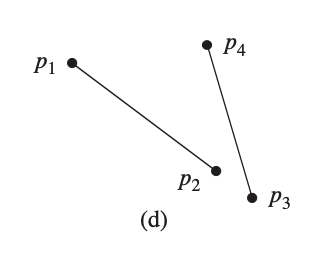 Aside: Cross Products
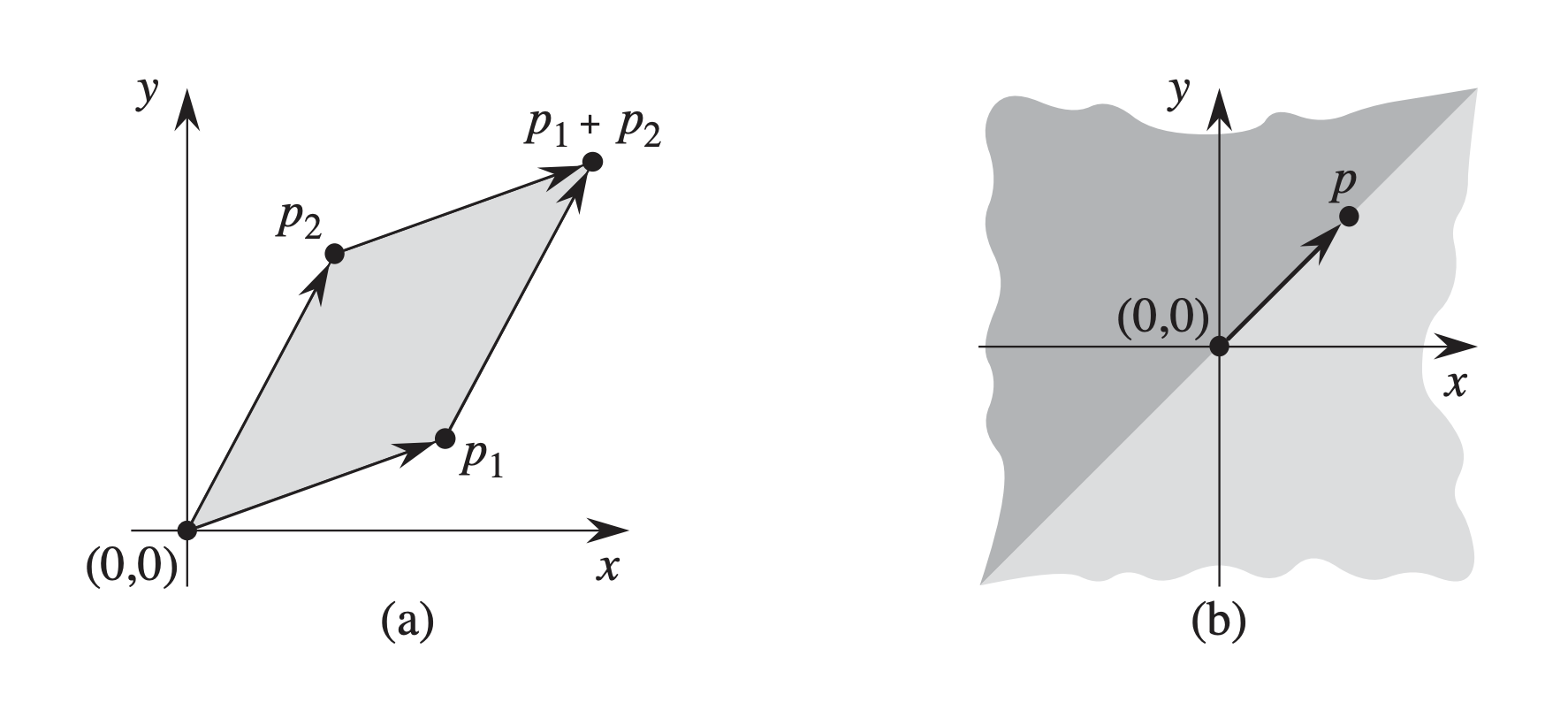 The cross product of p1 and p2 is the signed area of the parallelogram (a). This will be negative if the other vector is clockwise from p, positive otherwise (b).
Direction of Turns
p2
p1
p1
p2
(0,0)
(0,0)
If p1 X p2 is negative, then p2 is clockwise from p1 with respect to the origin.
If p1 X p2 is positive, then p2 is counter-clockwise from p1 with respect to the origin.
**Note: Cross product of 0 indicates that the vectors are colinear
Examples: Direction of Turns
(-1,4)
(-2,4)
(2,6)
(5,3)
(6,3)
p2
p1
p2
p1
p2
(1,3)
p1
(0,0)
(0,0)
(0,0)
0 = Co-Linear!!
Negative result = Right Turn!!
Positive result = Left Turn!!
Successive Vectors
In a moment, we will see that we are interested in successive vectors. Those in which the end of the first vector is the beginning of the next one

We are interested in the direction of the turn ONLY
p2
p1
p1
p0
p2
(0,0)
(0,0)
Successive vectors in which the origin is NOT (0,0)
Successive vectors in which the origin is (0,0)
Successive Vectors
When dealing with successive vectors (or a sequence of three points p0, p1, p2). Normalize p0 to the origin (using subtraction) and use vectors (p0,p1) and (p0,p2) to find the direction of the turn.
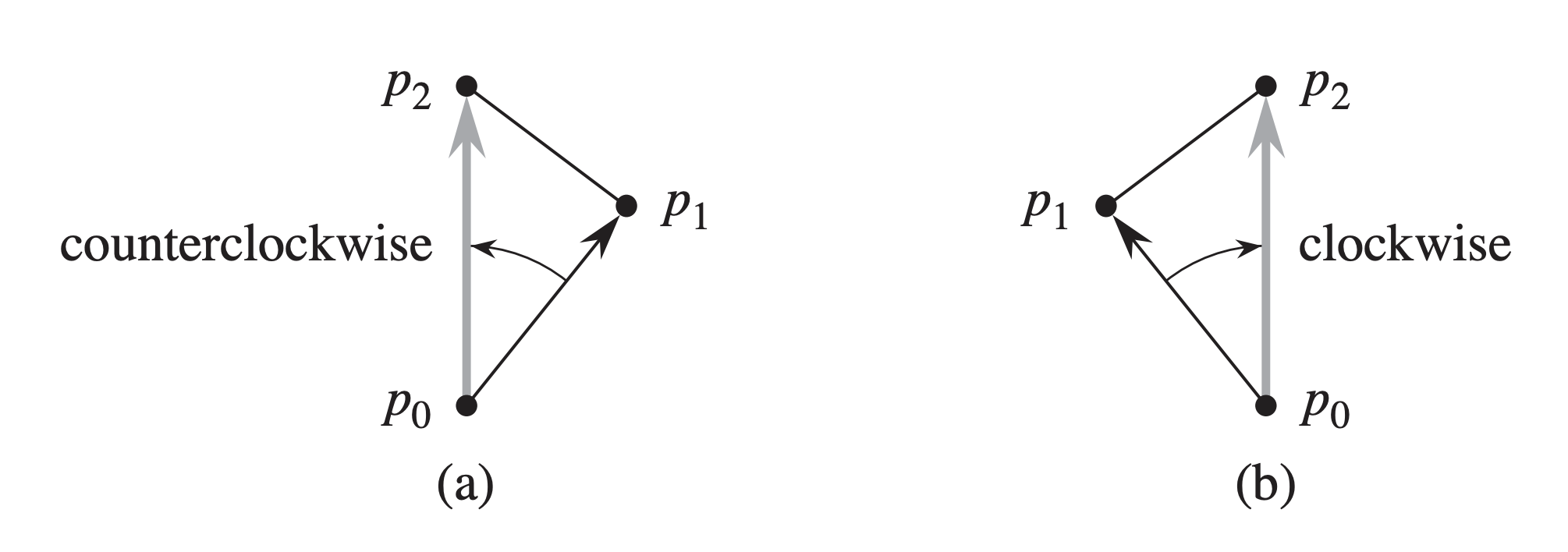 Back to Line Intersection
To determine whether two line segments intersect, we observe the following:

Two lines intersect if at least one of the following is true:  - Each segment straddles the other  - An endpoint of one segment lies on the other
p3
p1
p2
p4
These two line segments straddle each other. We can define straddling in terms of vector turns!
Straddling occurs if:  - p1, p2, p3 and p1, p2, p4 make opposite turns  - Same for p3, p4, p1 and p3, p4, p2
Line Intersection
p3
p3
p1
p1
p2
p2
p4
p4
Turns have different signs! Looks good so far!
Turns have different signs here too, so these lines intersect!!
Line Segments Intersect: Code
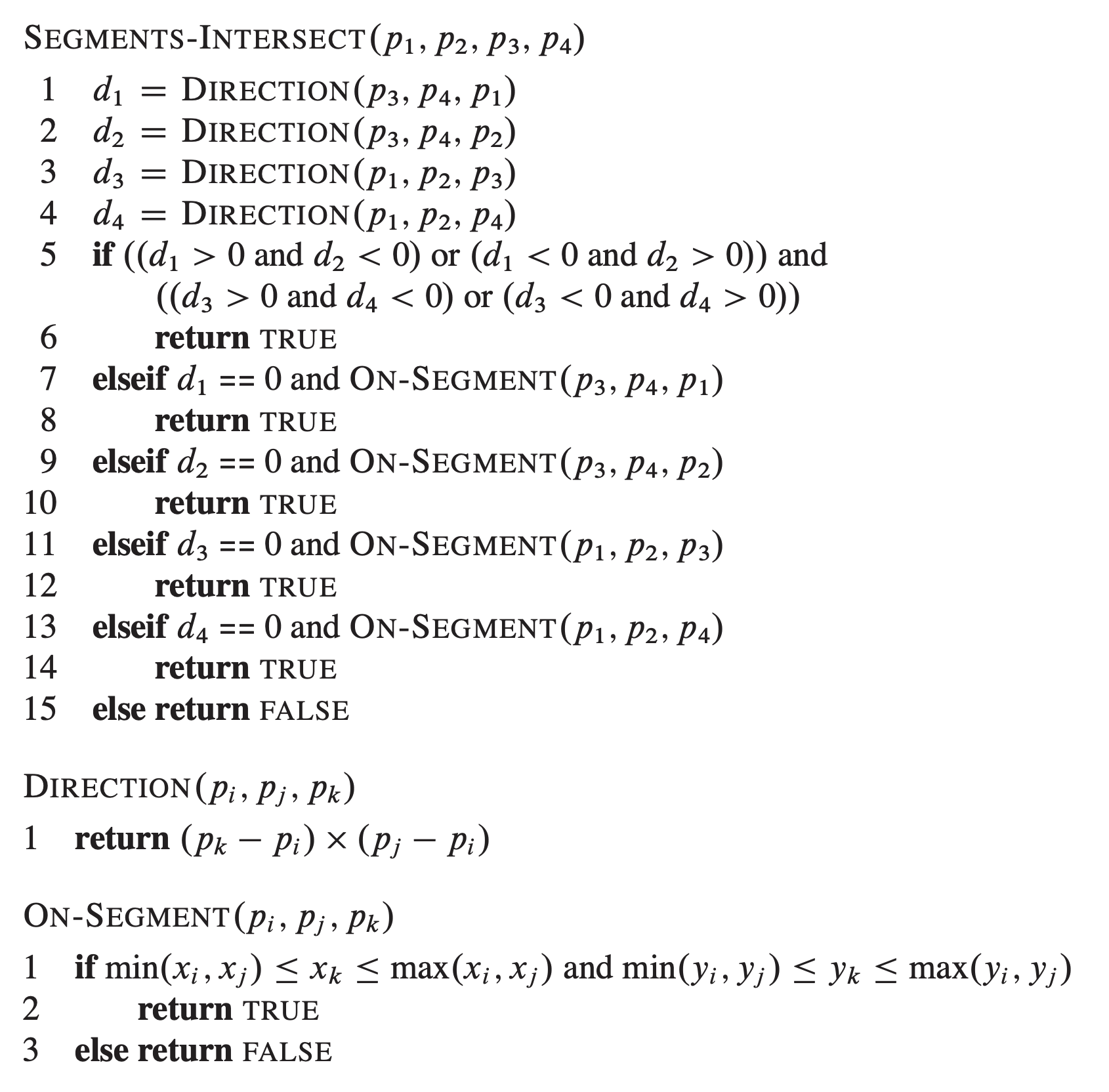 Line Segments Intersect: Code
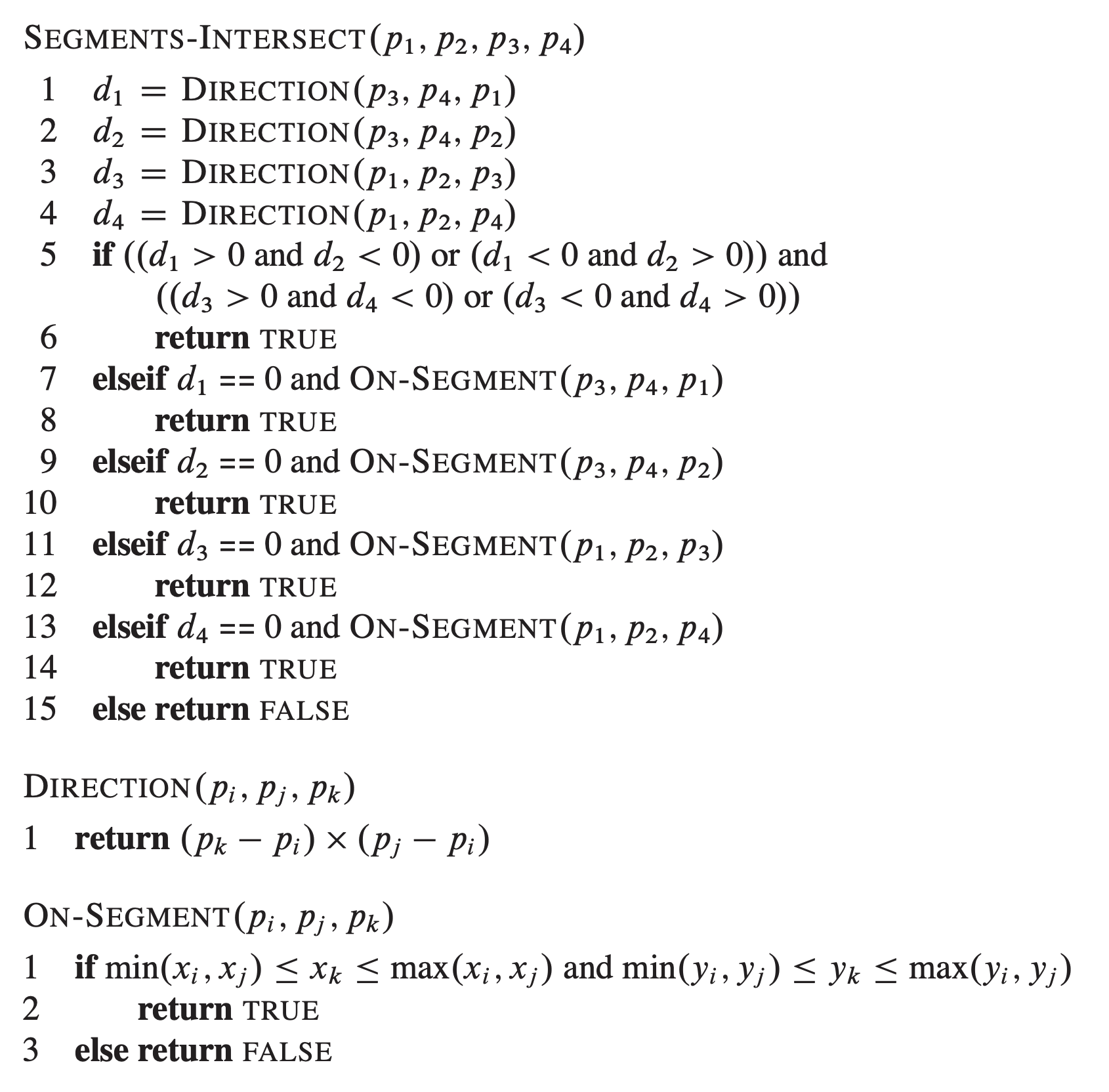 Direction gets cross-product (we are only really interested in the sign
If d1 and d2 have different signs AND d3 and d4 have different signs then the segments intersect.
Special cases, if one endpoint is on the other segment.
This method is simple because it is only invoked when three points are known already to be co-linear
Point-Polygon Intersection
Point-Polygon Intersection
A common computational geometry problem: Given a polygon P (defined by a set of points) and another point p, is p inside the polygon defined by P.
Variables of Interest:
P: points that make up the polygon. Note that these can be converted to line segments very easily. Usually given in some pre-determined order (e.g., clockwise order)
p: point to test

Return: True iff point p is inside of polygon P
Point-Polygon IntersectionMethod 1: Ray-Casting
Method 1: Ray Casting
A common computational geometry problem: Given a polygon P (defined by a set of points) and another point p, is p inside the polygon defined by P.
What is the big insight we need here? How do we definitively prove or disprove the point is inside the polygon?
Idea 1: Try to get point to “escape” somehow? If we cross a line we have escaped!
Method 1: Ray Casting
A common computational geometry problem: Given a polygon P (defined by a set of points) and another point p, is p inside the polygon defined by P.
Key insight:
Cast a “ray” or long enough line segment out in one direction (usually right).
Point is inside the polygon if the ray intersects the polygon edges an odd number of times
Method 1: Ray Casting
inPolygon(points P[], point p):
   segs[] = convert P to line segments   maxX = maximum x-value in segs[]   raySeg = [(p.x,p.y), (maxX+100, p.y)]

   count = 0   for segment in segs:      if intersects(raySeg, segment): count++

   if count%2 == 0 return false   else return true
There may be some problems with this pseudocode. What are some edge cases we need to consider?
Method 1: Ray Casting
Edge Case 1:
Our “ray” is collides with a vertex exactly!
What should the correct answer for each of these be? Why?
Method 1: Ray Casting
Edge Case 1:
Our “ray” is collides with a vertex exactly!
Solution:
Chose a side of the ray (top or bottom), count the vertex if the line segment is on that side of the ray.
Method 1: Ray Casting
Edge Case 2:
Our “ray” is co-linear with one of the line segments
What should the correct answer for each of these be? Why?
Method 1: Ray Casting
Edge Case 2:
Our “ray” is co-linear with one of the line segments
Two cases:
If p on line segment: return true
If p not on line segment, ignore this collision (note that the vertices will collide again and will be edge case 1)
Final Pseudocode
inPolygon(points P[], point p):
   segs[] = convert P to line segments   maxX = maximum x-value in segs[]   raySeg = [(p.x,p.y), (maxX+100, p.y)]

   count = 0   for segment in segs:      if intersects(raySeg, segment):         if p on segment: return true; //edge case 2         if p intersects lower vertex of segment:            ignore intersection //edge case 1         else count++
   if count%2 == 0 return false   else return true
Final Pseudocode
inPolygon(points P[], point p):
   segs[] = convert P to line segments   maxX = maximum x-value in segs[]   raySeg = [(p.x,p.y), (maxX+100, p.y)]

   count = 0   for segment in segs:      if intersects(raySeg, segment):         if p on segment: return true; //edge case 2         if p not on segment but colinear:             ignore intersection  //edge case 2         if p intersects lower vertex of segment:            ignore intersection //edge case 1         else count++
   if count%2 == 0 return false   else return true
For edge case 2, note that our line intersection code already checked for collinearity (determinant was 0) and the case where one endpoint was on the other line, so we can do so the exact same way or have that intersection function return a special value
For edge case 1, we can just check the y-values of the two end points of the segment to see which is the “lower” point among the two.
Point-Polygon IntersectionMethod 2: Turns
Method 2: Turns
A common computational geometry problem: Given a polygon P (defined by a set of points) and another point p, is p inside the polygon defined by P.
If the polygon is guaranteed to be convex, then we can use turns to solve this more simply.
Idea: Figure out which “side” of each edge the point is on..
Method 2: Turns
A common computational geometry problem: Given a polygon P (defined by a set of points) and another point p, is p inside the polygon defined by P.
Prerequisites:
Points in polygon must be ordered (either clockwise or counter-clockwise)
p4
p5
p3
p6
p7
P
p8
p2
p9
p1
Method 2: Turns
A common computational geometry problem: Given a polygon P (defined by a set of points) and another point p, is p inside the polygon defined by P.
Overall Approach:
Given counter-clockwise ordering of verticesFor each edge in polygon (vertex and next vertex):    Compute cross-product as per previous slide    If cross-product is negative return FALSE    If cross-product is zero:        return TRUE if point is within bounds of this edge    If cross-product is positive CONTINUE
Return TRUE
p4
p5
p3
p6
p7
P
p8
p2
p9
p1
What are some edge cases we need to consider? Floating point tolerance? Point is exactly on a vertex? Make sure to think through these and handle them.
Point-Polygon IntersectionMethod 3: Triangles
Method 3: Triangles
A common computational geometry problem: Given a polygon P (defined by a set of points) and another point p, is p inside the polygon defined by P.
p7
p8
p6
Let x be the point with the smallest x-coordinate (smallest y-coordinate if more than one)
p9
p1
P
p5
p2
p3
p4
Method 3: Triangles
A common computational geometry problem: Given a polygon P (defined by a set of points) and another point p, is p inside the polygon defined by P.
Algorithm (Take 1):
Sort points counter-clockwiseLet p1 be point with smallest x-val (smallest y if more than one)For i = 2 to n-1:     if inTriangle(P, p1, pi, pi+1):          return True
return False
p7
p8
p6
p9
p1
P
p5
p2
p3
p4
Note that isInTriangle() can be done in constant time. You can look up various ways to implement this yourselves.
Method 3: Triangles
A common computational geometry problem: Given a polygon P (defined by a set of points) and another point p, is p inside the polygon defined by P.
Algorithm (Take 2):
??? We can do better ??
p7
p8
p6
p9
p1
P
p5
p2
p3
p4
Method 3: Triangles
A common computational geometry problem: Given a polygon P (defined by a set of points) and another point p, is p inside the polygon defined by P.
p7
p8
p6
p9
p1
p5
P
p2
p3
p4
Method 3: Triangles
A common computational geometry problem: Given a polygon P (defined by a set of points) and another point p, is p inside the polygon defined by P.
p7
p7
p8
p8
p6
p6
p9
p9
p1
p1
p5
p5
P
P
p2
p2
p3
p3
p4
p4
Method 3: Triangles
A common computational geometry problem: Given a polygon P (defined by a set of points) and another point p, is p inside the polygon defined by P.
p7
p8
p6
p9
p1
p5
P
p2
p3
p4
Any special cases to consider? What about optimizations that could speed this up a little in practice?
Multiple Line Intersection
Multiple Segment Intersection
Problem Statement: Given a set of line segments, return true iff at least one pair of segments intersects.
b
h
a
d
e
g
f
c
Example input, method should return true on this set of lines
Multiple Segment Intersection
Sweep-Line Algorithm: Imagine a vertical line (called the sweep-line) which moves from left to right across the space. The image below shows an example with multiple possible sweep-line locations
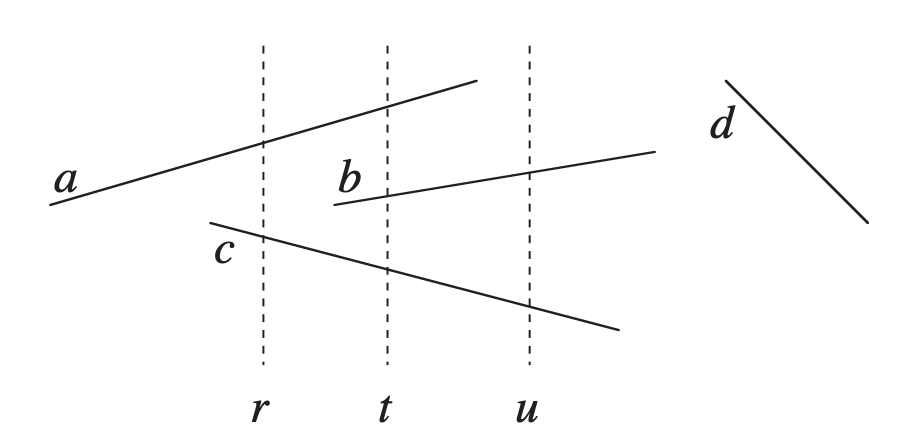 Moving the Sweep Line
Problem Statement: Given a set of line segments, return true iff at least one pair of segments intersects.
b
h
Sweeping algorithms typically manage two data sets:
Sweep line status: Provides relationship information regarding objects the sweep-line intersects
Event-Point Schedule: Sequence of points that sweep line moves through, ordered usually by x-coordinate from left to right
a
d
e
g
f
c
Event-Point Schedule
Event-Point Schedule: Sequence of points that sweep line moves through, ordered usually by x-coordinate from left to right
b
h
a
For this algorithm we will be sorting the list of endpoints by increasing x-value. If two points have same x-value, we order them by increasing y-value.
d
e
g
f
c
For this example, the sweep line will visit x-coordinate of points:  {a, c, e, b, d, g, f, h}
Sweep-Line Status
Sweep line status: Provides relationship information regarding objects the sweep-line intersects
b
h
We need a data structure that supports:
Insert(T, s) = insert segment s into T
Delete(T, s) = delete segment s from T
Above(T, s) = return the segment just above s in T
Below(T, s) = return the segment just below s in T
a
d
e
g
f
c
Note that two segments intersect if their relative order in T switches at any point
Multiple Segment Intersection
Algorithm Structure:
| Sort endpoints of segments by x-coordinate| For Sweep-line at each x-coordinate in order|--| if this endpoint is start of segment s|----| Insert s into T|--| If this endpoint is end of segment s|----| Delete s from T**As we go, need to check for intersections? How?
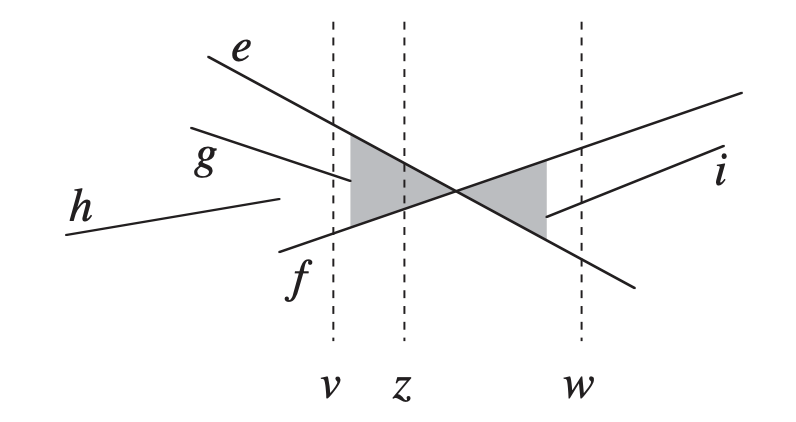 So, all we really need is some condition for when intersections occur as we sweep across. What are those conditions!!?
Conditions for Intersection
Two lines intersect if one of the following occurs:

When a segment is inserted into T, it intersects the line right above it or the line right below it in T
When s is about to be deleted from T, the segments above and below it in T could intersect each other (are the only candidates)
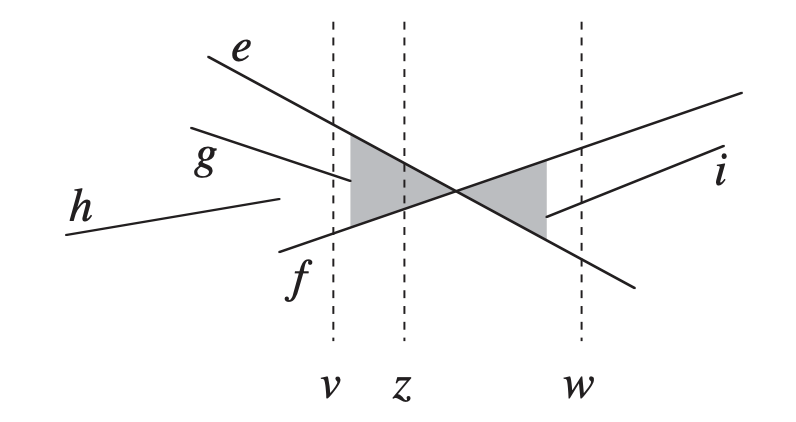 Multiple Segment Intersection
Problem Statement: Given a set of line segments, return true iff at least one pair of segments intersects.
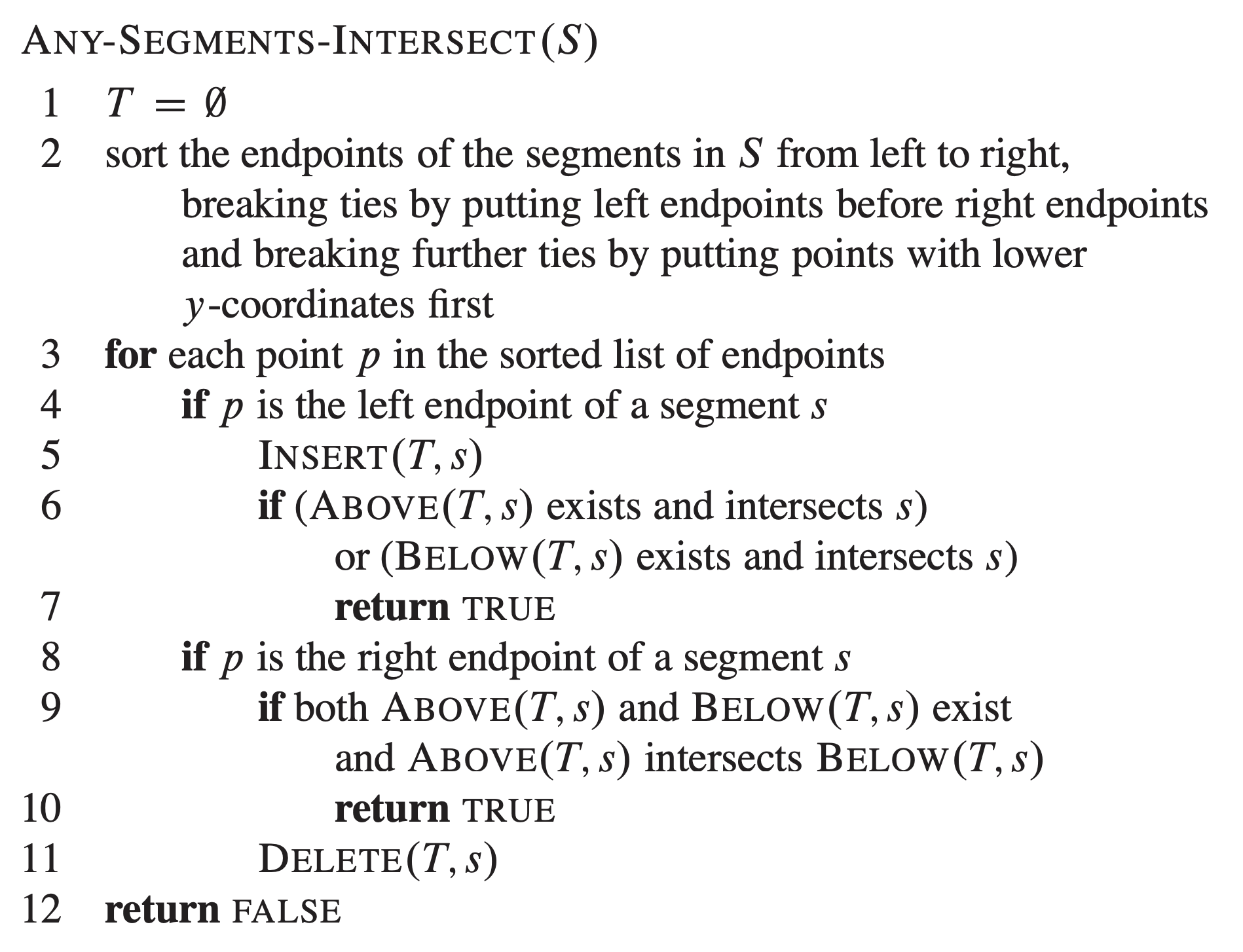 Multiple Segment Intersection
Let’s step through the algorithm together
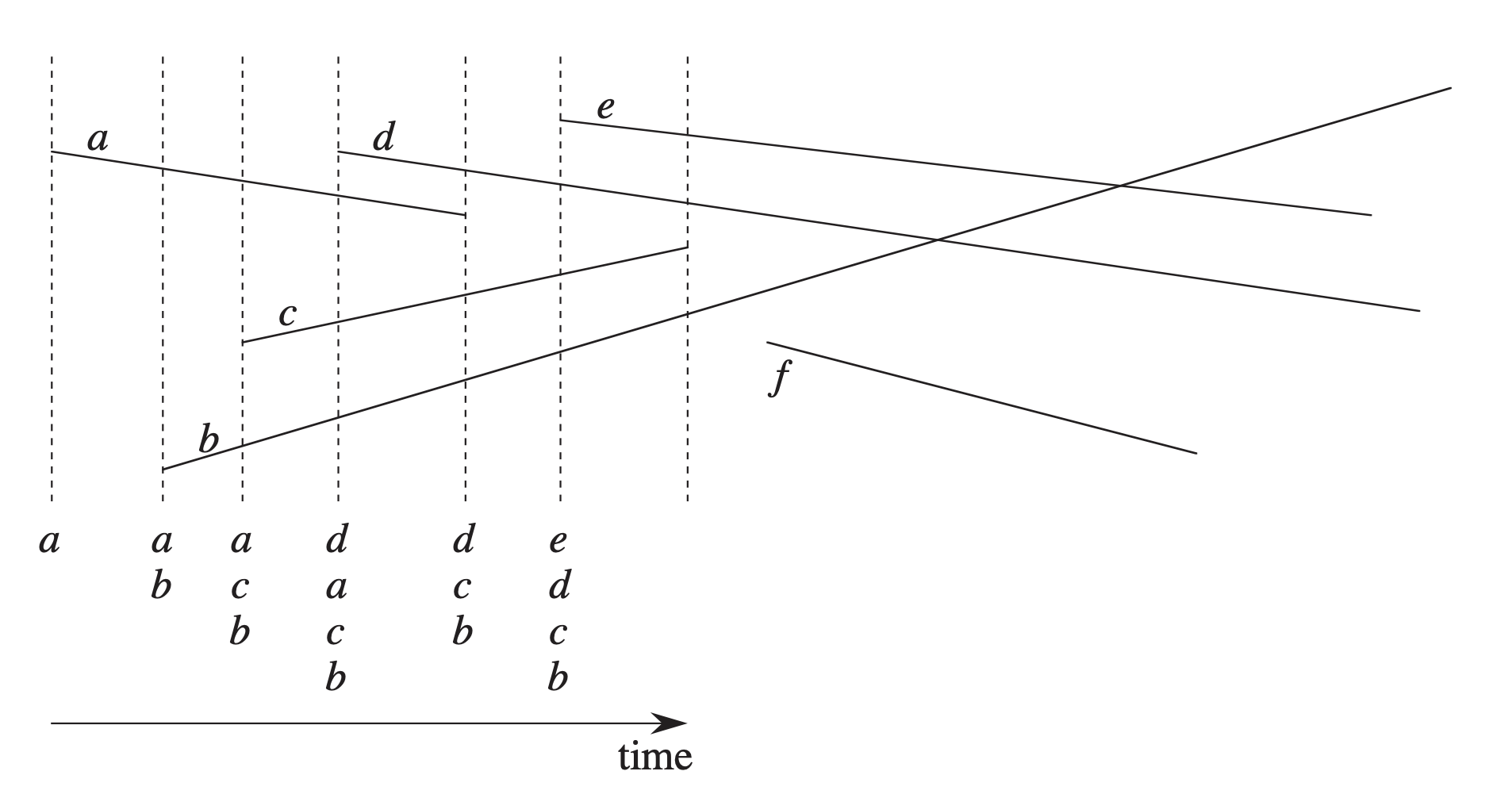 Intersection of Polygons
Intersection of Polygons
Algorithm is pretty simple:
intersects(points P1[], points P2[]):
   P1 intersects P2 if one of the following is true:      Any point of one polygon is inside other      Any edge of one polygon intersects another
We have subroutines for both of these now!
Line-Horizon Problem
Line-Horizon Problem
Common Robotics / AI Problem: A robot is operating in the world, and has multiple actions A[] that can be taken. Each action will produce some “reward” (a positive integer) for taking that action. The problem is that the reward received depends on one of two states the robot is in and the robot does not know what state it is currently in.
Y-axis is the amount of reward robot gets if they are in that state and take that action
action 2
Since robot does not know if it is in state 0 or 1, it maintains a probability distribution of what state it thinks it is in, and selects the action with the highest expected value.
action 1
0
1
The states the robot can be in (two states for simplicity here)
Line-Horizon Problem
Looking ahead: These robots end up “looking ahead”, and creating multiple lines which model not just one action, but the expected rewards for future actions later (don’t worry about details). We end up with a bunch of lines, and only the ones that are maximized at at least one point should be retained.
0
1
Now we have our problem statement: Given a list of lines L[] in the 2D plane, find the “horizon”. In other words, return the subset of lines H[] for which each line in H[] has the highest output value for some input x.
0
1
Line-Horizon Problem
0
1
Line-Horizon Problem
Initialization: Sort by increasing slope.
Divide: Divide the list in half and recursively solve each half
1
0
0
1
1
0
Line-Horizon Problem
Return Value:
Format of return value will be slope and y-intercept of each line (sorted by slope) and a second array that stores the intersection points of the lines in order left to right (in this case, there are none.
Base Case:
If only one line, just return the line itself!
Return Value:
Lines = [5,1]Intersections = []
0
1
Line-Horizon Problem
Purple side returns something like::

Lines = [(-7,12), (-1,8)]Intersections = [0.24]
Green side returns something like::

Lines = [(0.5,6), (6,2), (8,-13)]Intersections = [0.46, 0.87]
0
1
Merge Step: Given solution to both halves, merge solutions in linear time

Main Idea: Walk the intersection points left to right until the right (green) lines start to dominate.
Line-Horizon Problem
Purple side returns something like::

L_Lines 	= [(-7,12), (-1,8)]L_Int 	= [0.24	]
Green side returns something like::

R_Lines 	= [(0.5,6), 	(6,2), (8,-13)]R_Int 	= [0.46, 	0.87]
rightIndex=0
leftIndex=0
At each loop iteration:
	Take line at leftIndex and rightIndex
	Evaluate each line at left most intersection min(L_Int[leftIndex], R_Int[rightIndex]
	If left (purple) line greater than right (green) line:
		increment index of whichever side is left-most (right now, purple)
	Else
		return ….
0
1
Line-Horizon Problem
Purple side returns something like::

L_Lines 	= [(-7,12), (-1,8)]L_Int 	= [0.24	]
Green side returns something like::

R_Lines 	= [(0.5,6), 	(6,2), (8,-13)]R_Int 	= [0.46, 	0.87]
rightIndex=0
leftIndex=1
At each loop iteration:
	Take line at leftIndex and rightIndex
	Evaluate each line at left most intersection min(L_Int[leftIndex], R_Int[rightIndex]
	If left (purple) line greater than right (green) line:
		increment index of whichever side is left-most
	Else
		return ….
0
1
Line-Horizon Problem
Purple side returns something like::

L_Lines 	= [(-7,12), (-1,8)]L_Int 	= [0.24	]
Green side returns something like::

R_Lines 	= [(0.5,6), 	(6,2), (8,-13)]R_Int 	= [0.46, 	0.87]
rightIndex=1
leftIndex=1
At each loop iteration:
	Take line at leftIndex and rightIndex
	Evaluate each line at left most intersection min(L_Int[leftIndex], R_Int[rightIndex]
	If left (purple) line greater than right (green) line:
		increment index of whichever side is left-most
	Else return both:
		L_Lines[0:leftIndex] + Rlines[rightIndex:]		L_int[0:leftIndex-1] + intersection(L_Lines[leftIndex], R_Lines[rightIndex]) + R_int[rightIndex:]
0
1
Line-Horizon Problem
Purple side returns something like::

L_Lines 	= [(-7,12), (-1,8)]L_Int 	= [0.24	]
Green side returns something like::

R_Lines 	= [(0.5,6), 	(6,2), (8,-13)]R_Int 	= [0.46, 	0.87]
rightIndex=1
leftIndex=1
Final return values:

Lines 	= [(-7,12), (-1,8), (6,2), (8,-13)]Int 	= [0.24, 0.49, 0.87]
0
1
Line-Horizon Problem
0
1
Conclusion
Conclusions
Some computational geometry approaches that we covered:
	- Using turns (cross-product) to compute things like intersection	- Checking various special cases (vertex falls on line segment, co-linearity, etc.)	- Example of a line sweep algorithm	- Example of divide and conquer to find a horizon	- Combining these approaches to detect intersection of polygons
Next time:
	- Convex Hull (a neat algorithm that uses rotational sorting)	- Quad Trees (a data structure for storing geometric objects efficiently)